ಗದ್ಯಪಾಠ-೧ ಶಬರಿ
ಪು.ತಿ.ನರಸಿಂಹಾಚಾರ್ಯ
ಪುರೋಹಿತ ತಿರುನಾರಾಯಣಯ್ಯಂಗಾರ್ಯ ನರಸಿಂಹಾಚಾರ್ಯ ಇವರು ಕ್ರಿ.ಶ ೧೯೦೫ ರಲ್ಲಿ ಮಂಡ್ಯ ಜಿಲ್ಲೆಯ ಮೇಲುಕೋಟೆಯಲ್ಲಿ ಜನಿಸಿದರು. ಇವರು ರಚಿಸಿದ ಪ್ರಮುಖ ಕೃತಿಗಳೆಂದರೆ ಅಹಲ್ಯೆ,,ಶಬರಿ, ಹಂಸದಮಯಂತಿ ಮತ್ತು ಇತರ ರೂಪಕಗಳು, ಮೊದಲಾದವು.
   ಇವರಿಗೆ ಕೇಂದ್ರ ಸಾಹಿತ್ಯ ಅಕಾಡೆಮಿ,ಪಂಪ ಪ್ರಶಸ್ತಿ ಸೇರಿದಂತೆ ಹಲವು ಪುರಸ್ಕಾರಗಳು ದೊರೆತಿವೆ.
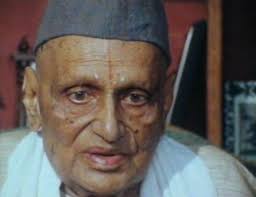 ಗದ್ಯಪಾಠ-೨. ಅಮೇರಿಕದಲ್ಲಿ ಗೊರೂರು
ಗೊರೂರು ರಾಮಸ್ವಾಮಿ ಅಯ್ಯಂಗಾರ ಅವರು ಕ್ರಿ.ಶ ೧೯೦೪. ರಲ್ಲಿ ಹಾಸನ ಜಿಲ್ಲೆಯ ಗೊರೂರಿನಲ್ಲಿ ಜನಿಸಿದರು. ಇವರ ಪ್ರಮುಖ ಕೃತಿಗಳೆಂದರೆ ಅಮೆರಿಕದಲ್ಲಿ ಗೊರೂರು, ಪುನರ್ಜನ್ಮ,ಮೆರವಣಿಗೆ ಮೊದಲಾದವು.
    ಇವರ ಅಮೆರಿಕದಲ್ಲಿ ಗೊರೂರು ಪ್ರವಾದ ಕಥನಕ್ಕೆ 'ಕೇಂದ್ರ ಸಾಹಿತ್ಯ ಅಕಾಡೆಮಿ ಪ್ರಶಸ್ತಿ' ದೊರೆತಿದೆ.
ಗೊರೂರು ರಾಮಸ್ವಾಮಿ ಅಯ್ಯಂಗಾರ
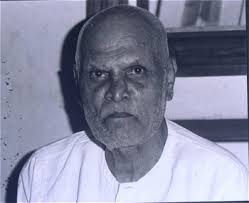 ಪು.ತಿ.ನರಸಿಂಹಾಚಾರ್ಯ
ಗದ್ಯಪಾಠ-೩. ಜೀವನದೃಷ್ಟಿ
ವಿ.ಕೃ.ಗೋಕಾಕ
ವಿನಾಯಕ ಕಾವ್ಯನಾಮದಿಂದ ಪ್ರಸಿದ್ಧರಾದ ವಿನಾಯಕ ಕೃಷ್ಣ ಗೋಕಾಕ ಅವರು ಕ್ರಿ.ಶ ೧೯೦೯ ರಲ್ಲಿ ಹಾವೇರಿ ಜಿಲ್ಲೆಯ ಸವಣೂರಿನಲ್ಲಿ ಜನಿಸಿದರು.  ಇವರ ಪ್ರಮುಖ ಕೃತಿಗಳೆಂದರೆ ಜೀವನ ಪಾಠಗಳು,ದ್ಯಾವಾಪೃಥ್ವಿ, ಭಾರತ ಸಿಂಧೂರಶ್ಮಿ ಮೊದಲಾದವು.
         ಇವರಿಗೆ ಜ್ಞಾನಪೀಠ,ಕೇಂದ್ರ ಸಾಹಿತ್ಯ ಅಕಾಡೆಮಿ ಸೇರಿದಂತೆ ಹಲವು ಪ್ರಶಸ್ತಿಗಳು ದೊರೆತಿವೆ.
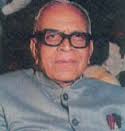